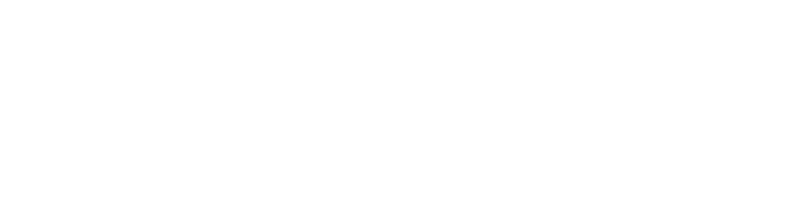 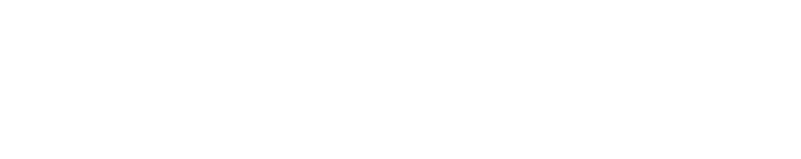 Датарум та необхідні документи
Денис Довгополий  |  Засновник Unicorn Nest
Документи для роботи з інвесторами
Тізер – одне речення
Sequoia тест (25 слів, зрозумілих усім)
Односторінковий опис
Огляд проєкту на 1 сторінку (Executive summary)
Опис проєкту на 4 сторінки (4 pager)
Pitch deck (12-15 слайдів)
Бізнес план (до 20 сторінок)
Elevator Pitch (короткий пітч проєкту, 30 секунд )
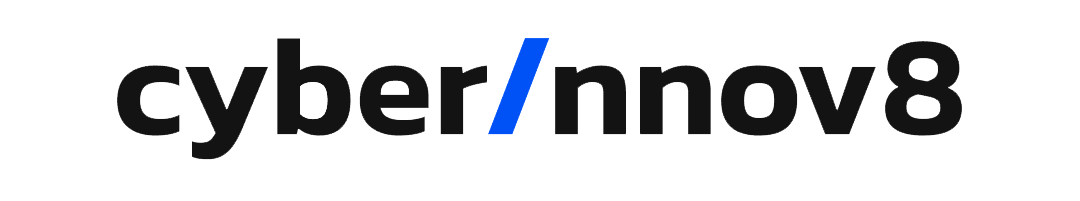 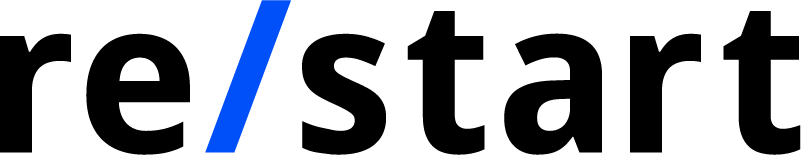 Додаткові документи для роботи з інвесторами
План використання залучених коштів (Use of funds)
Біографія членів команди
Фінансові показники (Profit&Loss та CashFlow)
План розвитку продукту (Product roadmap)
План дослідницької діяльності (R&D roadmap)
План продажів та маркетингу
Бізнес-модель
Ключові метрики
Фінансова модель
Стрес-тести
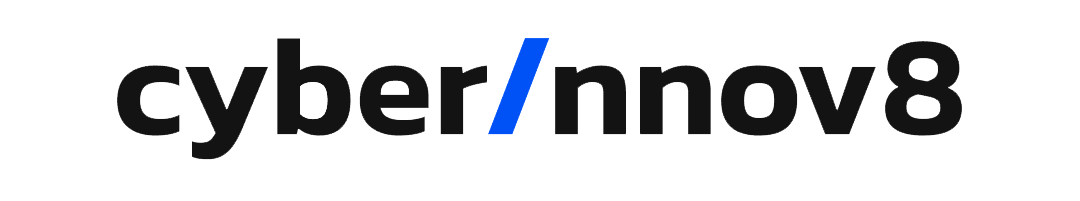 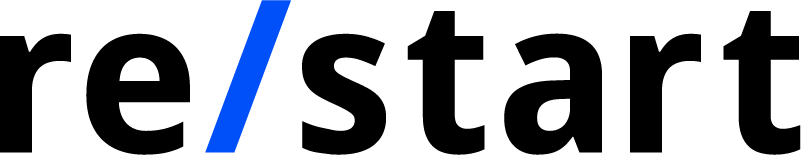 Documents to prepare 3
Cold and hot emails 
Request for intro 
Ads (texts and visual) 
Video
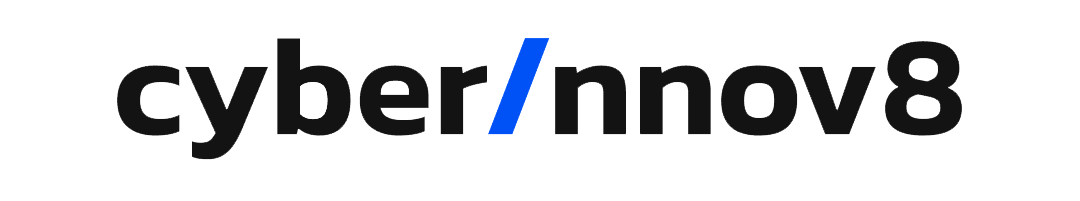 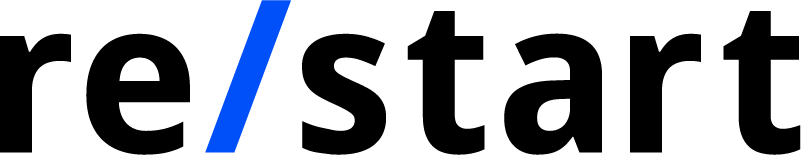